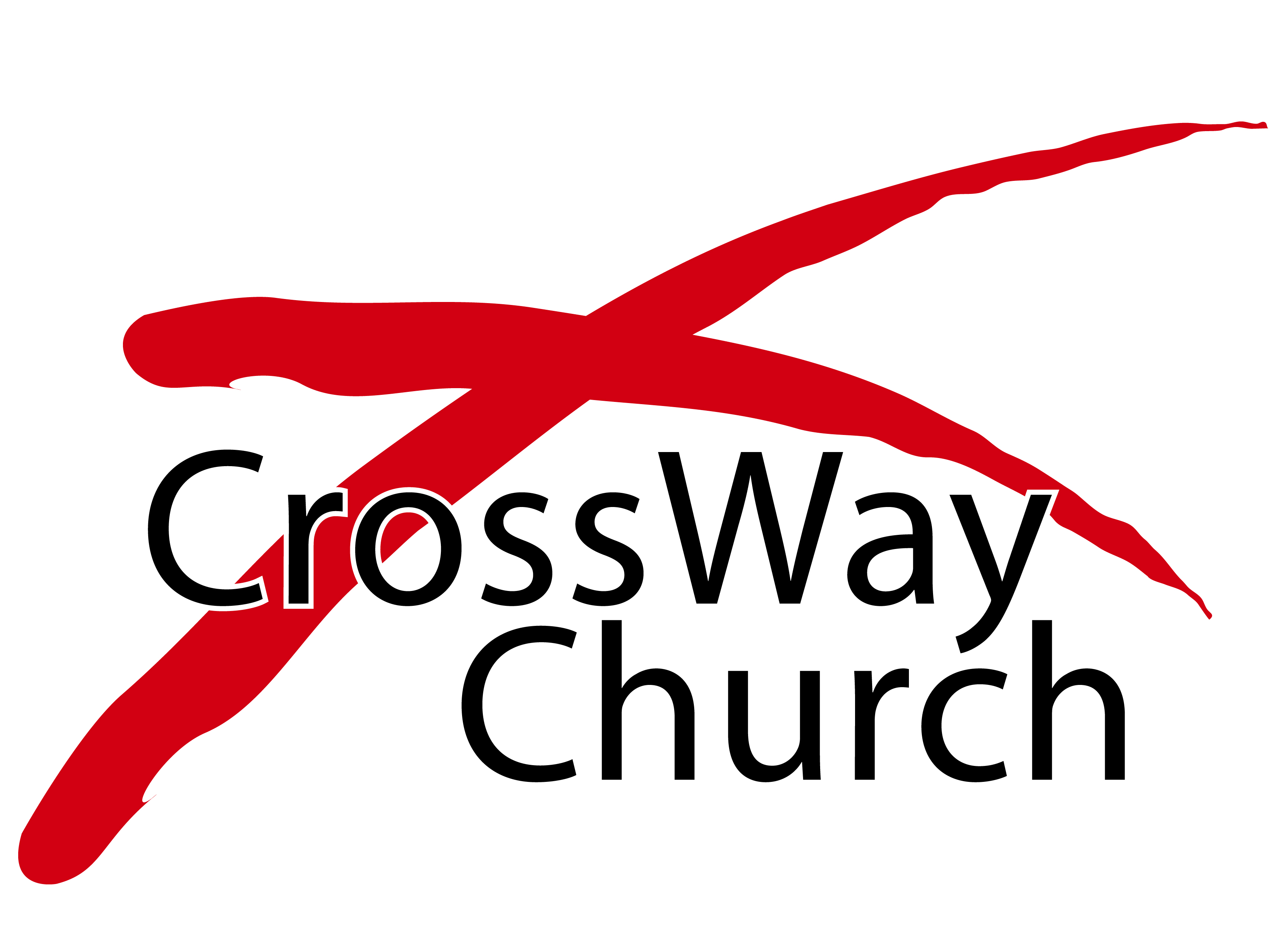 Boasting in the Lord
Studies in 2 Corinthians Series
2 Corinthians 10:7-18
© November 25, 2018
  Pastor Paul K. Kim
AN OVERVIEW: TWO TYPES OF BOASTING [2 COR. 10:7-18]
Paul defends himself and rebukes his critics—the intruders that came from Jerusalem.

Paul exposes the distortion and disguise of the intruding false apostle—i.e., triumphalism of “over-realized eschatology” (2 Cor. 10:6-12:13).

Paul confronts the “wrong boasting” of the intruding false apostles and contrasts it with the “right boasting”—his own boasting in the Lord.

Paul urges them to examine the obvious facts as he begins his defense and rebukes—“Look at what is before your eyes” (v. 7a).
FOUR THINGS TO LOOK AT IN DISCERNING TRUE/FALSE LEADERS
1)   Look at how authority is used by the leader: Paul used his authority given by Christ to build them up (vs. self-advancement at others’ expense).

7 Look at what is before your eyes. If anyone is confident that he is Christ’s, let him remind himself that just as he is Christ's, so also are we. 8 For even if I boast a little too much of our authority, which the Lord gave for building you up and not for destroying you, I will not be ashamed.  (vs. 7-8)

Paul asserts that his authority is given by Christ. Why? How Paul used authority depended on WHY Christ gave it to him—to build up the church.
Notice how Paul used his authority—to build up the Corinthians in their spiritual maturity as individual believers and as a local church community.
However, the intruders used the authority to criticize the founding apostle Paul, divide the congregation, and lead them away from the gospel that they received at the time of their new births in Christ.
24  Not that we lord it over your faith, but we work with you for your joy, for you stand firm in your faith.2 Corinthians 1:24
FOUR THINGS TO LOOK AT IN DISCERNING TRUE/FALSE LEADERS
2)  Look at integrity/craftiness of the leader: Paul’s inconsistency of his manner (in letters & in person) was due to his integrity (vs. craftiness).

9 I do not want to appear to be frightening you with my letters. 10 For they say, “His letters are weighty and strong, but his bodily presence is weak, and his speech of no account.” 11 Let such a person understand that what we say by letter when absent, we do when present. 12 Not that we dare to classify or compare ourselves with some of those who are commending themselves. But when they measure themselves by one anotherand compare themselves with one another, they are without understanding. (vs. 9-12)
2 I warned those who sinned before and all the others, and I warn them now while absent, as I did when present on my second visit, that if I come again I will not spare them— 3 since you seek proof that Christ is speaking in me. He is not weak in dealing with you, but is powerful among you . . . 10 For this reason I write these things while I am away from you, that when I come I may not have to be severe in my use of the authority that the Lord has given me for building up and not for tearing down.
2 Corinthians 13:2-3, 10
FOUR THINGS TO LOOK AT IN DISCERNING TRUE/FALSE LEADERS
2)  Look at integrity/craftiness of the leader: Paul’s inconsistency of his manner (in letters & in person) was due to his integrity (vs. craftiness).

9 I do not want to appear to be frightening you with my letters. 10 For they say, “His letters are weighty and strong, but his bodily presence is weak, and his speech of no account.” 11 Let such a person understand that what we say by letter when absent, we do when present. 12 Not that we dare to classify or compare ourselves with some of those who are commending themselves. But when they measure themselves by one anotherand compare themselves with one another, they are without understanding. (vs. 9-12)

The intruders accusations on Paul’s inconsistent manner was half right.
The wrong half was this: they accused that the meekness of Paul’s presence was actually “weakness”—the real Paul apart from phony Paul in letters.
This couldn’t be further from truth; Paul was not weak but intentionally practiced Christ’s “meekness” when he was present with them in person.
FOUR THINGS TO LOOK AT IN DISCERNING TRUE/FALSE LEADERS
3)  Look at humility/pride of the leader: Paul, even in asserting himself for his influence/work, did it in genuine humility without overextending himself.

13 But we will not boast beyond limits, but will boast only with regard to the area of influence God assigned to us, to reach even to you. 14 For we are not overextendingourselves, as though we did not reach you. For we were the first to come all the way toyou with the gospel of Christ. 15 We do not boast beyond limit in the labors of others. But our hope is that as your faith increases, our area of influence among you may be greatly enlarged, 16 so that we may preach the gospel in lands beyond you, without boasting of work already done in another's area of influence. (vs. 13-16)

Paul’s genuine humility was shown in four ways of his ministry with them.
First, he compared himself with no one but Christ as a way of thumb (v. 12).
Second, he was clear about his calling/assignment from Christ; Third, he was free (because of his humility) in having ambitions for the gospel/Christ.
Fourth, he didn’t boast about himself but chose to boast only in the Lord.
FOUR THINGS TO LOOK AT IN DISCERNING TRUE/FALSE LEADERS
4)  Look at whose approval the leader seeks: Paul boasted in the Lord, seeking his approval not from people but from Christ the Lord alone.

17 “Let the one who boasts, boast in the Lord.” 18 For it is not the one who commends himself who is approved, but the one whom the Lord commends. (vs. 17-18)
23 Thus says the Lord: “Let not the wise man boast in his wisdom, let not the mighty man boast in his might, let not the rich man boast in his riches, 24 but let him who boasts boast in this, that he understands and knows me, that I am the Lord who practices steadfast love, justice, and righteousness in the earth. For in these things I delight, declares the Lord.”Jeremiah 9:23-24
FOUR THINGS TO LOOK AT IN DISCERNING TRUE/FALSE LEADERS
4)  Look at whose approval the leader seeks: Paul boasted in the Lord, seeking his approval not from people but from Christ the Lord alone.

17 “Let the one who boasts, boast in the Lord.” 18 For it is not the one who commends himself who is approved, but the one whom the Lord commends. (vs. 17-18)

What does “boasting in the Lord” mean? Simply put, it means to boast of the Lord (= about the Lord’s work, grace, mercy, power, etc. in one’s life).
This determination was key to Paul’s unusual humility and the power of the Holy Spirit in and through his life and ministry; Paul was deliberate in not taking any credit that the Lord is doing in and through him.
In so doing, his ULTIMATE GOAL & FOCUS was to seek the commendation and approval from the Lord not from people.
RECAP: FOUR THINGS TO PURSUE IN AUTHENTIC SPIRITUALITY
Using Our Leadership to Build up Others: Are you building up others or discouraging others?

Serving with Integrity: Are you serving with integrity in all things you do and  in all aspects of your life?

Pursuing Humility: Are you pursuing genuine humility in serving others?

Seeking Christ’s Approval alone: Are you seeking Christ’s approval rather than people’s approval in all ways?
When I survey the wondrous cross
On which the Prince of glory died,
My richest gain I count but loss,
And pour contempt on all my pride.

Forbid it, Lord, that I should boast,
Save in the death of Christ my God!
All the vain things that charm me most,
I sacrifice them to His blood.
Isaac Watts (1707)
THREE PRACTICAL QUESTIONS FOR OUR EVERYDAY LIFE
In what ways are you more convinced of your need for discerning and following true spiritual leaders? 

What would it mean for you to turn away from all self-interested boasting to boast only in the Lord?

What is your first step in following Apostle Paul’s example of four qualities of a true spiritual leader: (1) building up the church, (2) leading with Integrity, (3) pursuing humility, (4) seeking Christ’s approval alone?
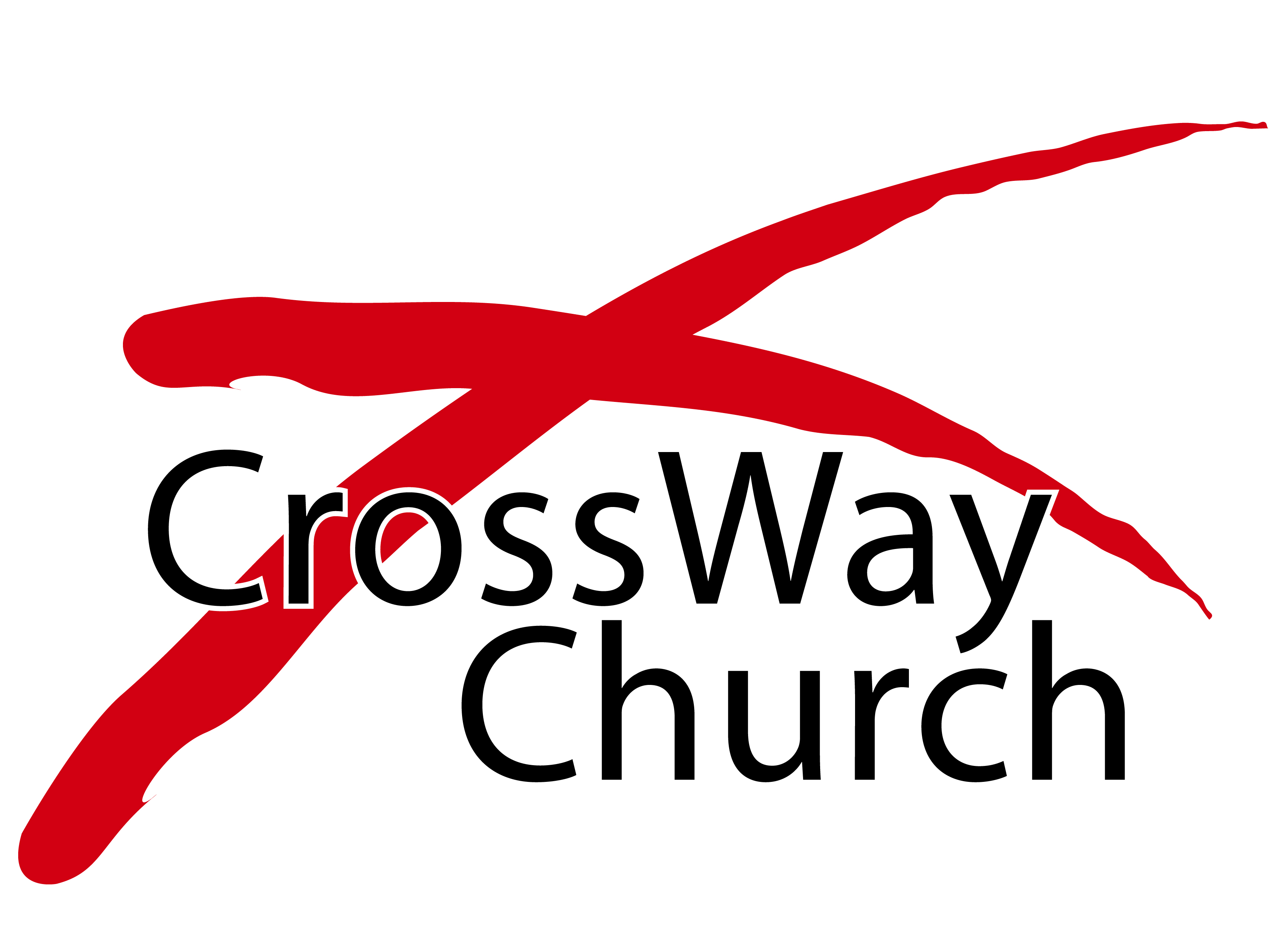